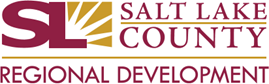 Pre-Apprenticeship Program
THEORY OF CHANGE
A pre-apprenticeship program will increase accessibility and success in registered apprenticeship programs for lower-income residents resulting in higher rates of job placement and retention in Construction & Building Trades and other high-demand industries.
PROGRAM REQUIREMENTS
Program Participants: 
At or below 200% federal poverty guideline

Industry: 
Must target Construction & Building TradesMay target other in-demand industries through registered apprenticeships 
 
Length: 
Minimum of 6-weeks
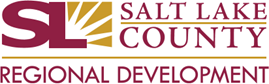 PROGRAM COMPONENTS
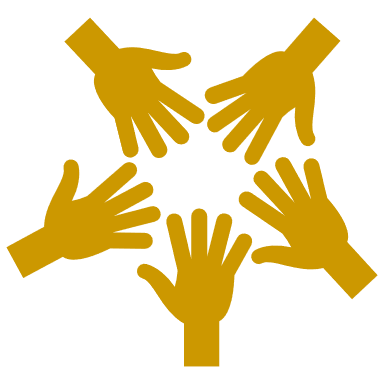 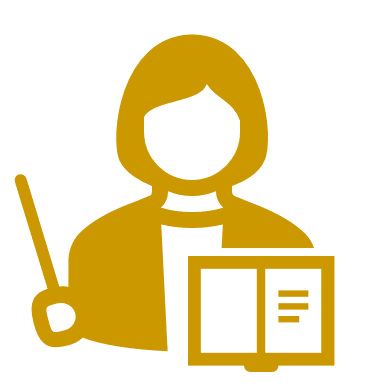 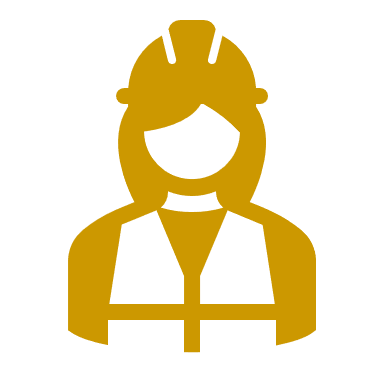 Academic and Employability Skills: include any academic and soft skills preparation for entering an apprenticeship program including but not limited to: algebra, geometry, reading, writing, English skills, GED completion, interview preparation, resume building, and financial literacy.
Wrap-around Services: 
help individuals succeed in a pre-apprenticeship and apprenticeship program including but not limited to food support, housing assistance, medical care, transportation, childcare, and mental health support.
Career Training and Exposure: 
provide individuals with exposure to careers in the Construction and Building Trades. This can be through field experiences, in-class presentation, and/or mentorship. Must include exposure to a minimum of six construction and building trade occupations.
STIPENDS & EMERGENCY FUND
Stipends:
Weekly or monthly 
Covers lost wages 
Incentive for 100% attendance and engagement 
Supports a successful transition into a registered apprenticeship program
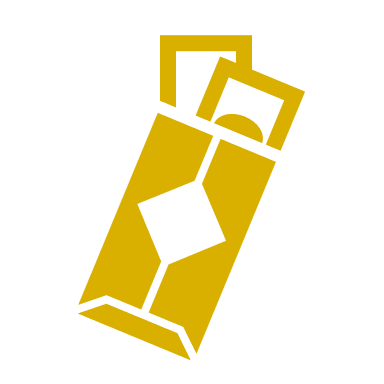 Emergency Fund:
Fund for one time emergencies 
Covers program-related supplies, test and certification fees, or other  significant financial barriers 
Funds are at the discretion of awarded applicant
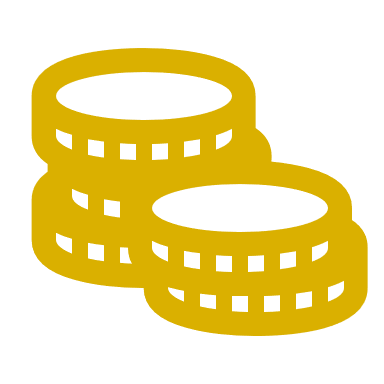 [Speaker Notes: Remember to mention: Awarded applicant(s) will be required to submit data regarding stipends, completion awards, and emergency funds, including amount given out and reasoning.]
PROGRAM ECOSYSTEM
Coalition
Advisory Council
Academic and Employability Skills
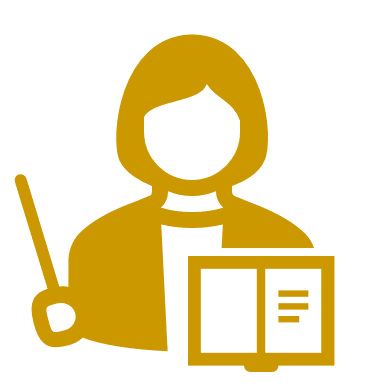 Applicants are encouraged to apply as a Coalition of partners to provide all three Program Components.
Ensures program aligns with industry needs. Advisory Council includes at least two apprenticeship employer sponsors and at least two industry partners.
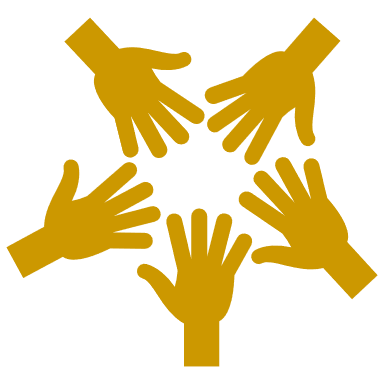 Wrap-around Services
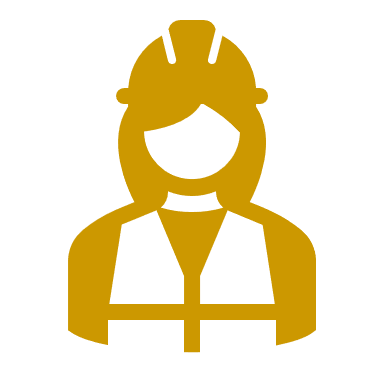 Career Training and Exposure
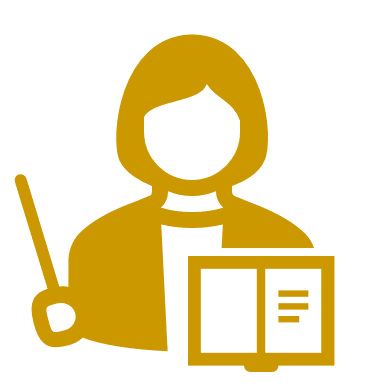 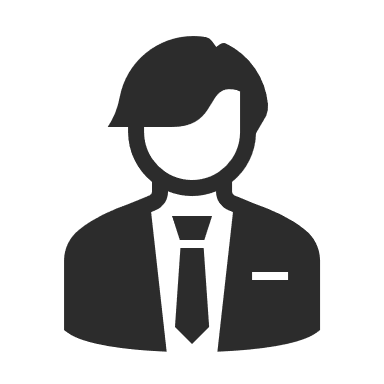 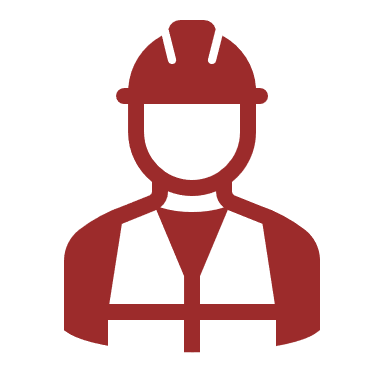 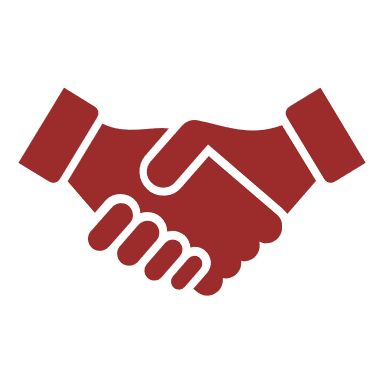 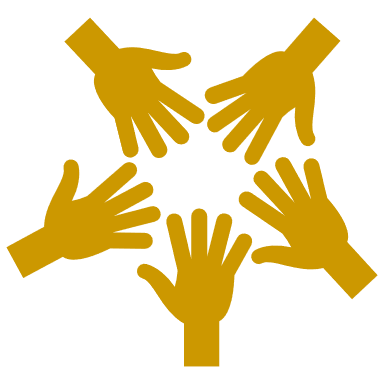 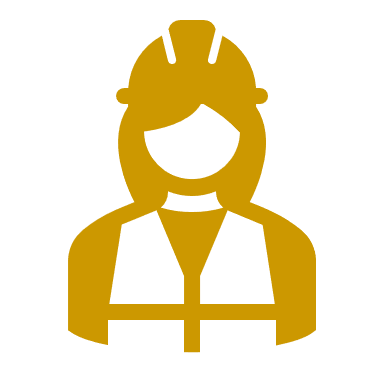 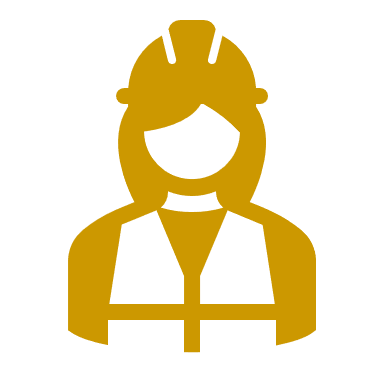 PROGRAM GOALS
PROGRAM OUTPUTS
200+
90%
Program Participants
Program Completion
80%
75%
Six-month Retention Rate
Registered Apprenticeship Placement
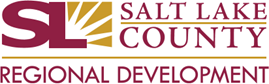 PROGRAM TIMELINE
July 2023
July 2025 - 2026
March 20, 2023
Apr. 14, 2023
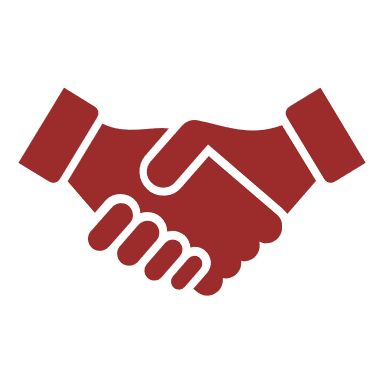 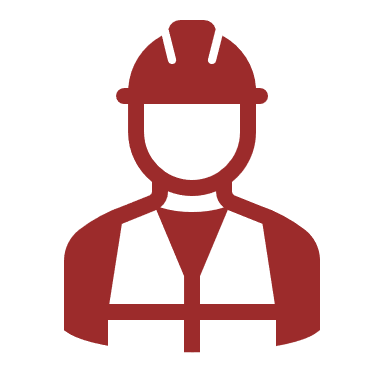 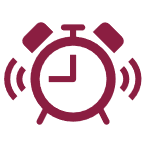 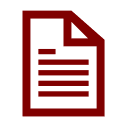 Programs Launch
Applications Due
Letter of Intent Due (optional)
Programs End &Evaluation  Conducted
APPLICATION CHECKLIST
1. Read the Request for Applications.
2. Download and Complete the Application.
3. Download and Complete the Budget & Staffing Template.
4. Submit all Materials Through Smartsheets.
https://slco.to/PreApprenticeship
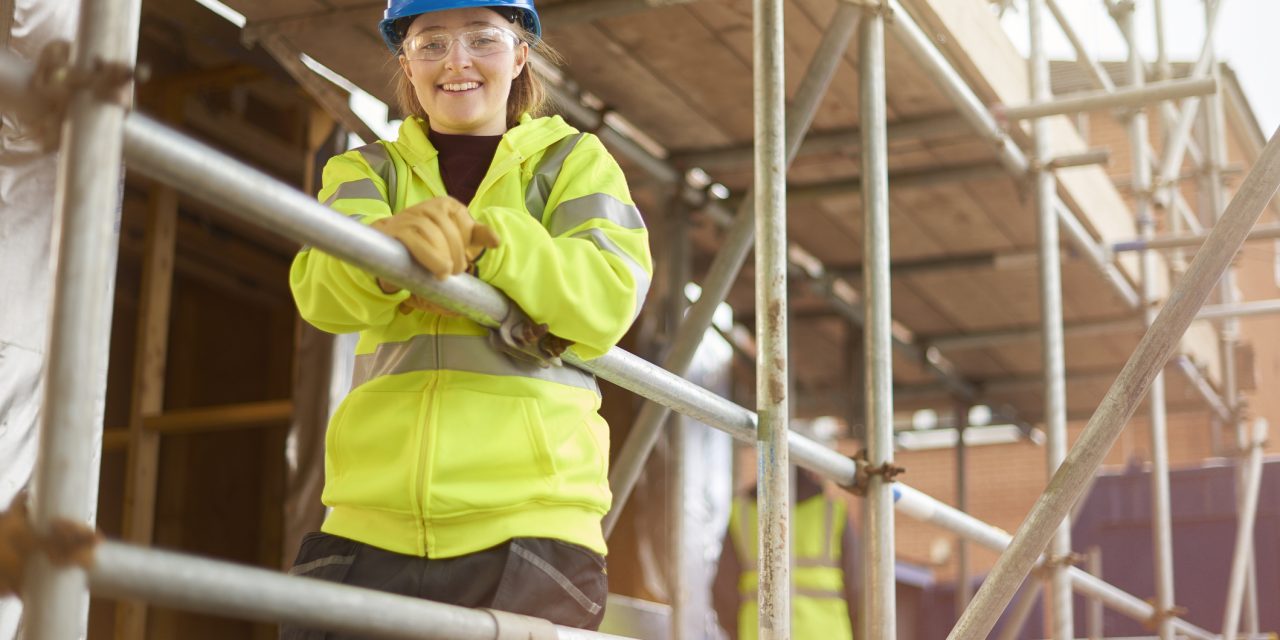 QUESTIONS & DISCUSSION
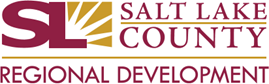